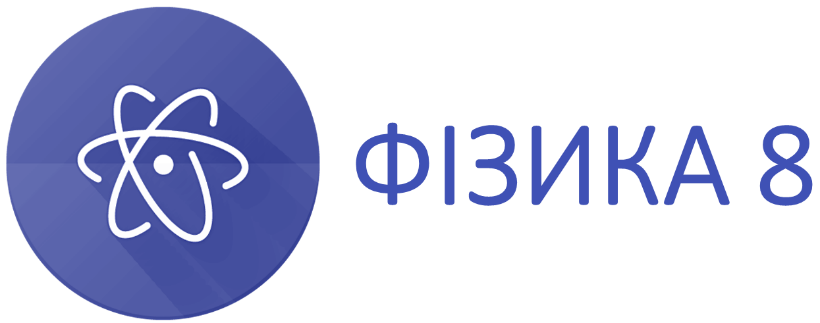 УРОК 03
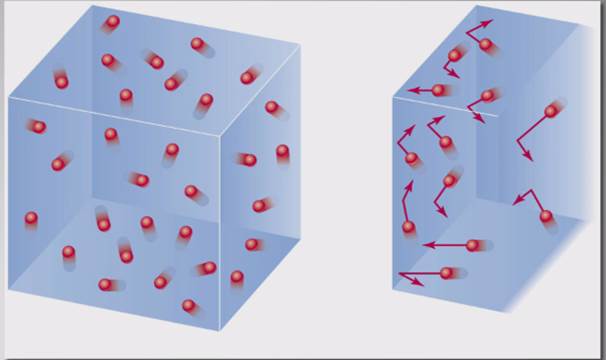 Внутрішня енергія. Способи зміни внутрішньої енергії
www.fizikanova.com.ua
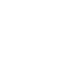 Проблемні питання
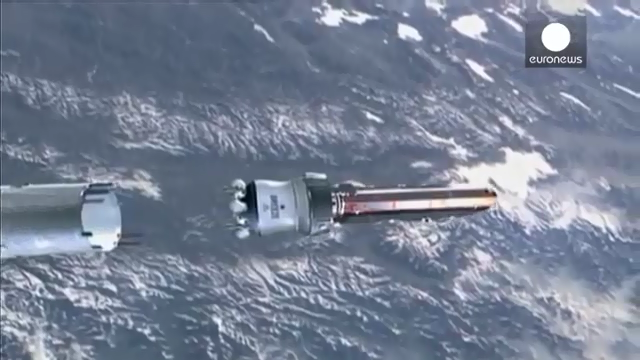 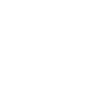 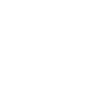 Проблемні питання
Також ми могли чути фразу:
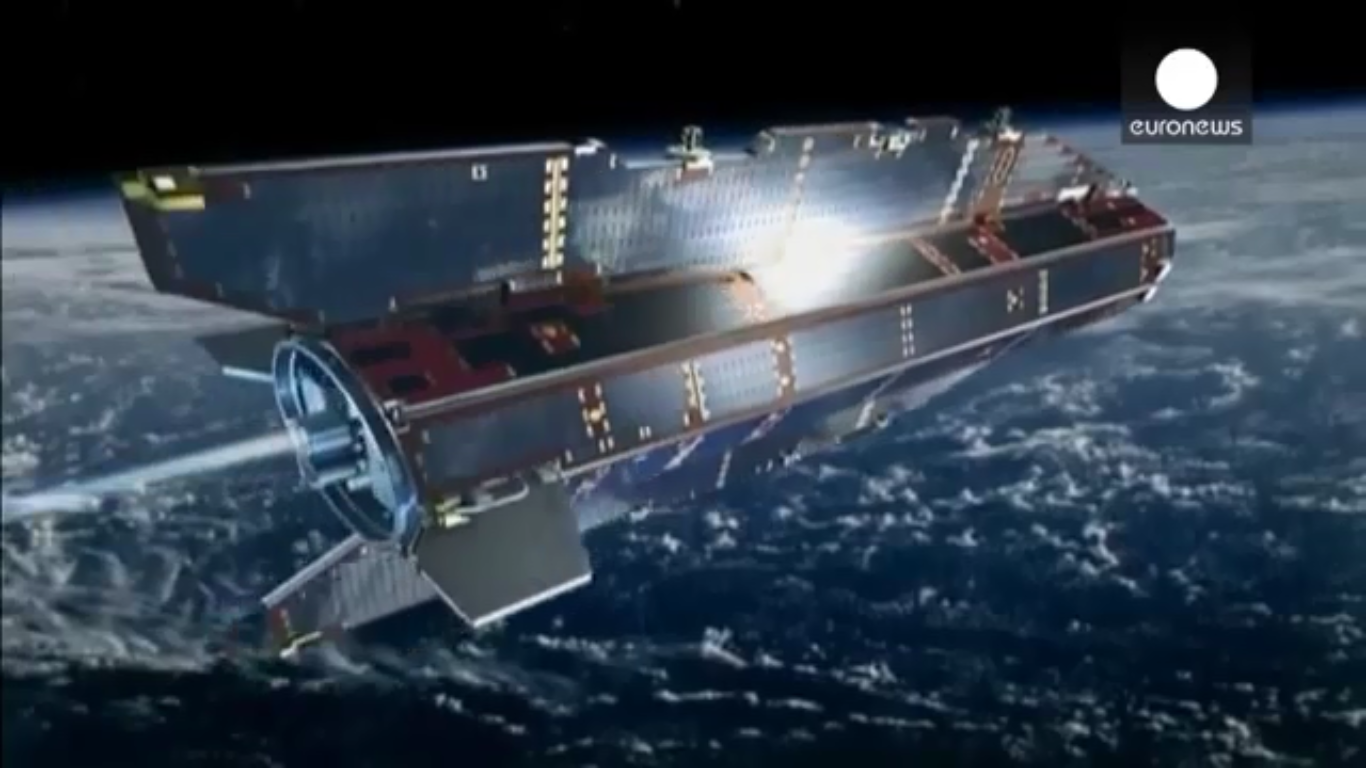 «Супутник увійшов в атмосферу Землі й припинив своє існування»
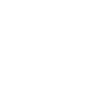 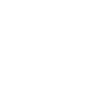 Проблемні питання
Супутник мав механічну енергію
Кінетичну (рухався)
Потенціальну (був високо над поверхнею Землі)
Куди ж зникла колосальна енергія супутника?
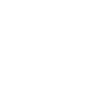 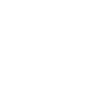 Проблемні питання
Ця енергія передалася
Частинкам (молекулам, атомам, йонам) повітря
Частинкам супутника (перейшла в енергію всередині речовин)
Цю енергію називають внутрішньою
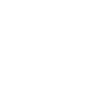 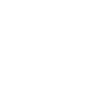 Поняття внутрішньої енергії
Кожна частинка 
(молекула, атом, йон) речовини має:
Кінетичну енергію
(рух частинок)
Потенціальну енергію (взаємодія частинок)
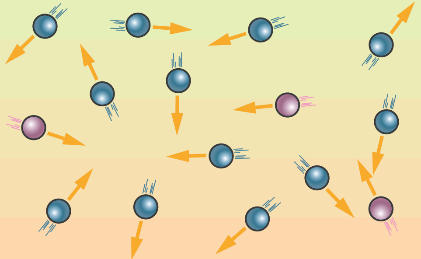 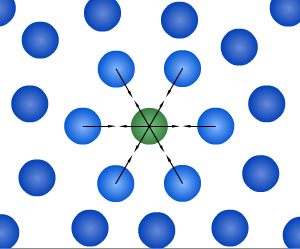 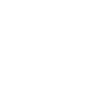 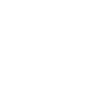 Поняття внутрішньої енергії
Внутрішня енергія тіла — це сума кінетичної енергії теплового руху частинок, із яких складається тіло, і потенціальної енергії їхньої взаємодії
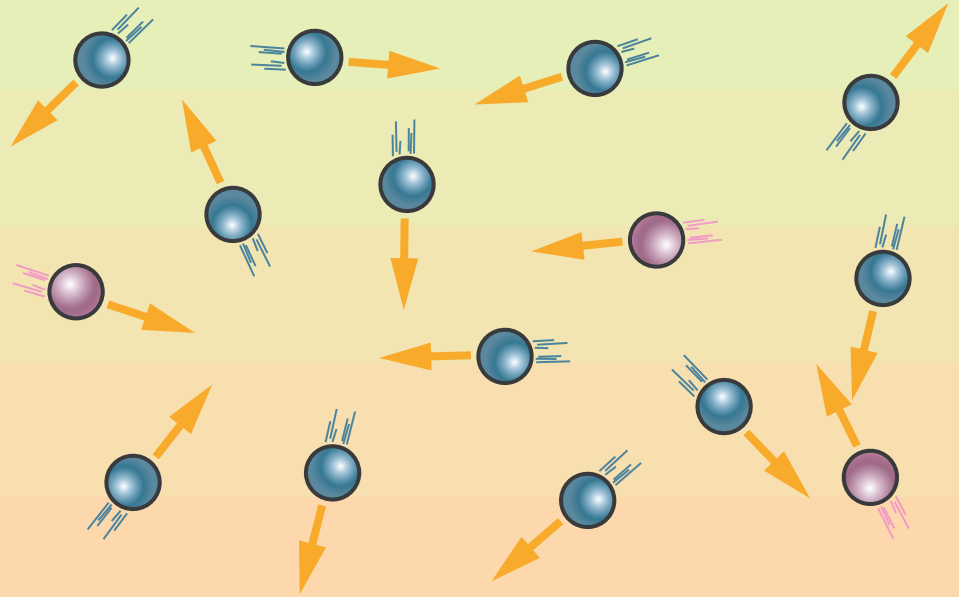 Чи можна змінити внутрішню енергію тіла?
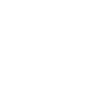 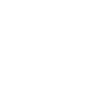 Зміна внутрішньої енергії тіла
Внутрішня енергія тіла змінюється 
зі зміною:
Температури тіла
Агрегатного стану речовини
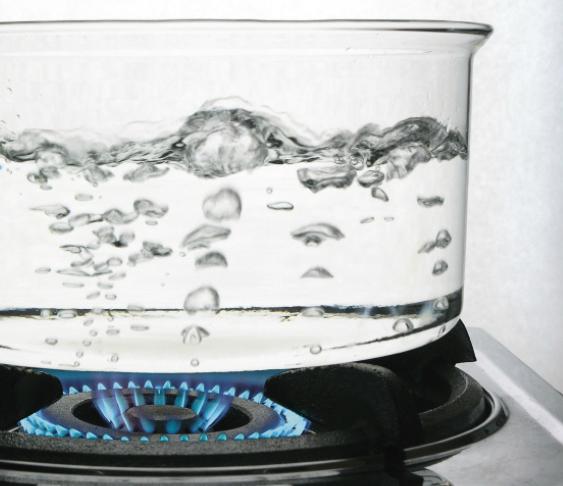 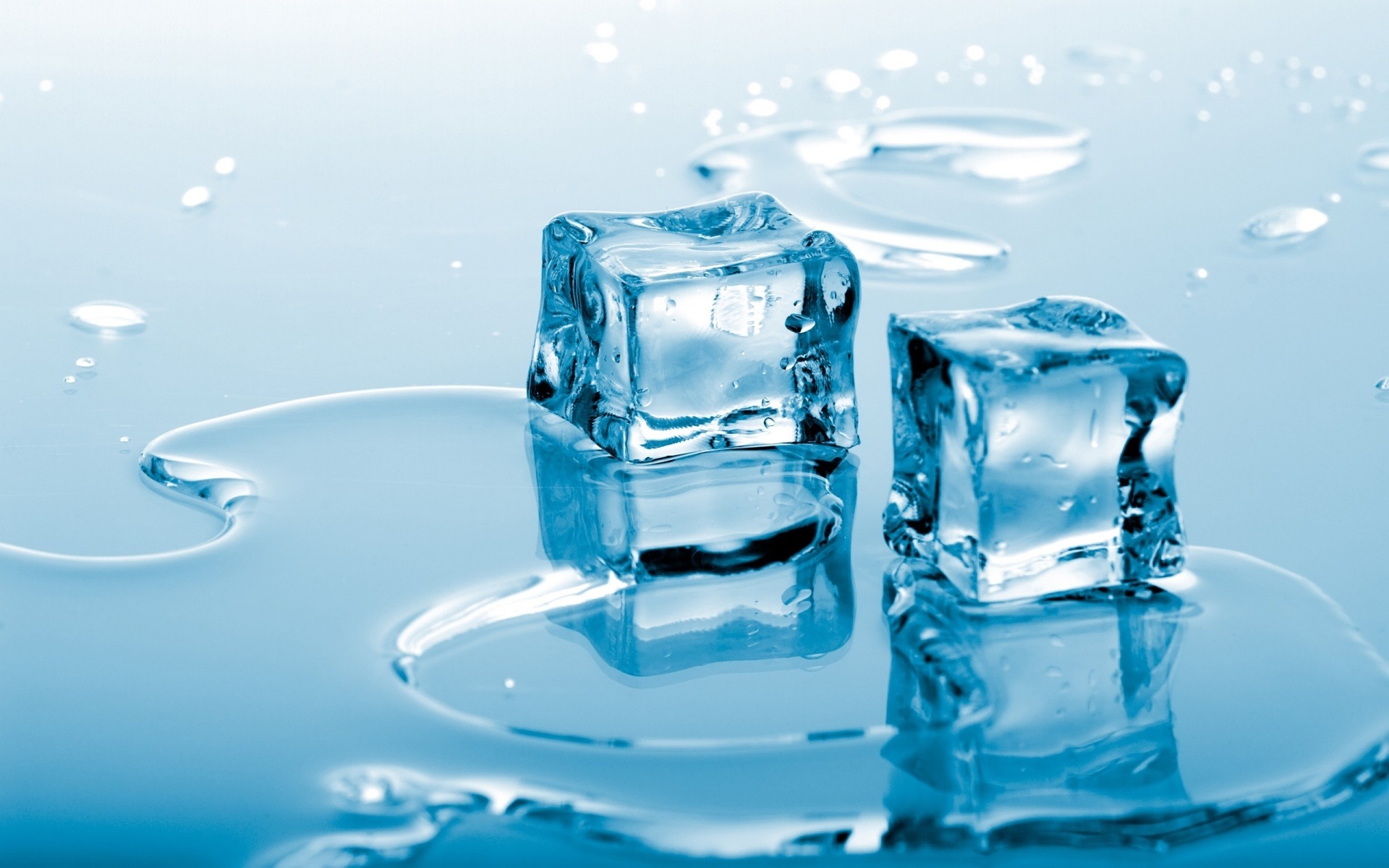 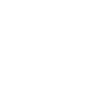 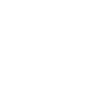 Розрізняємо внутрішню і механічну енергії
В 7 класі ми вчили, що:
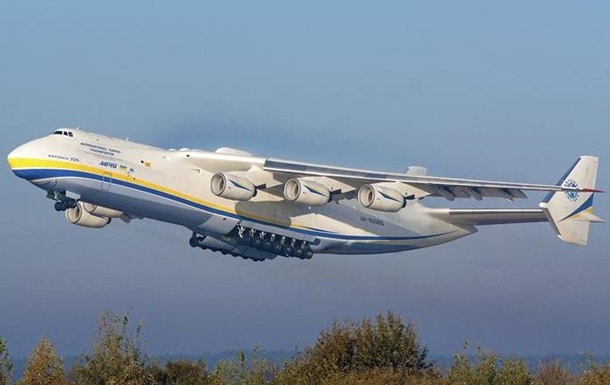 Повна механічна енергія — це сума кінетичної та потенціальної енергій системи тіл
Внутрішня енергія й механічна енергія — це одне й те саме?
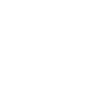 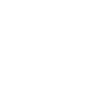 Розрізняємо внутрішню і механічну енергії
Механічна енергія залежить від:
Руху тіла
Розташування тіла відносно інших тіл
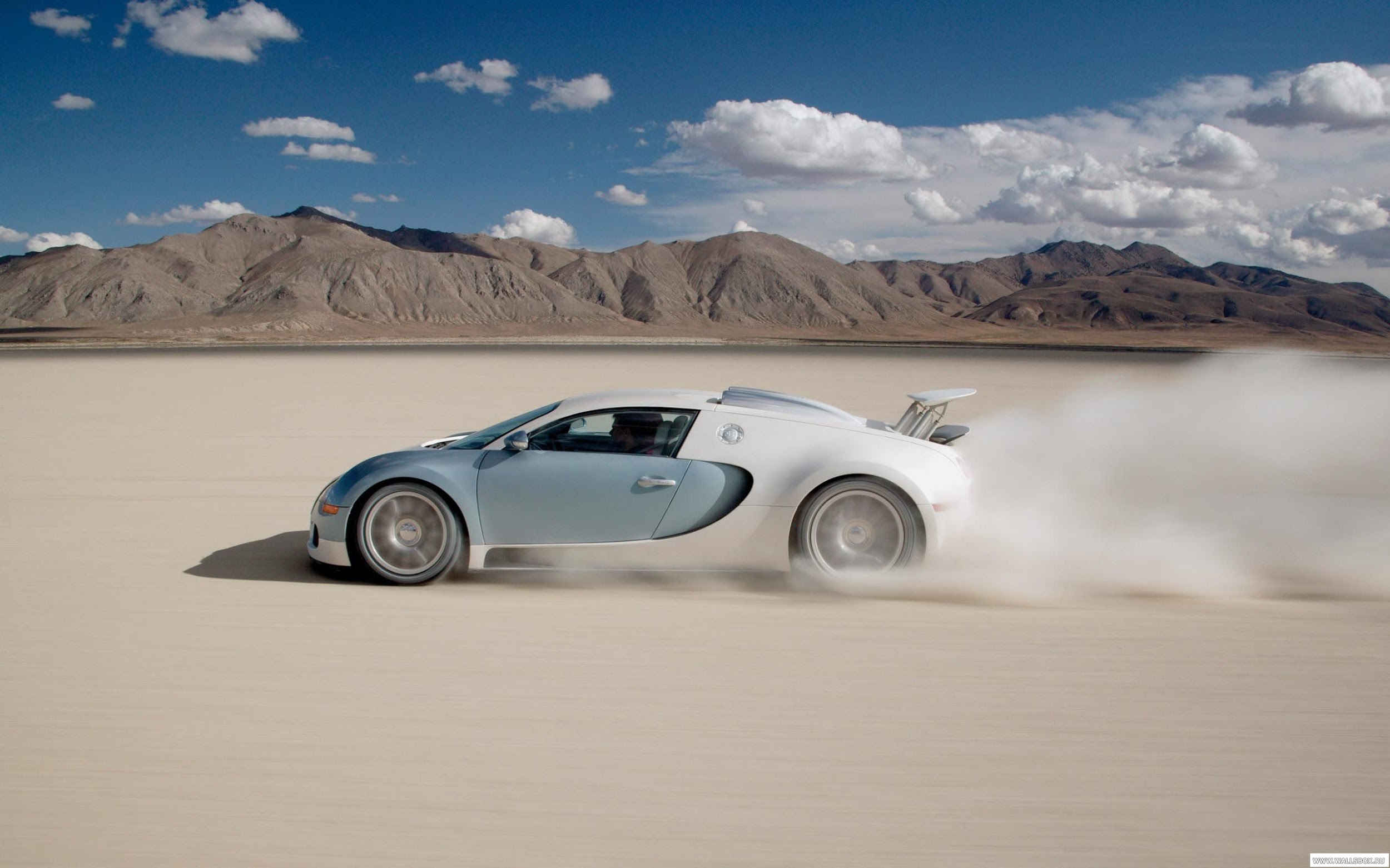 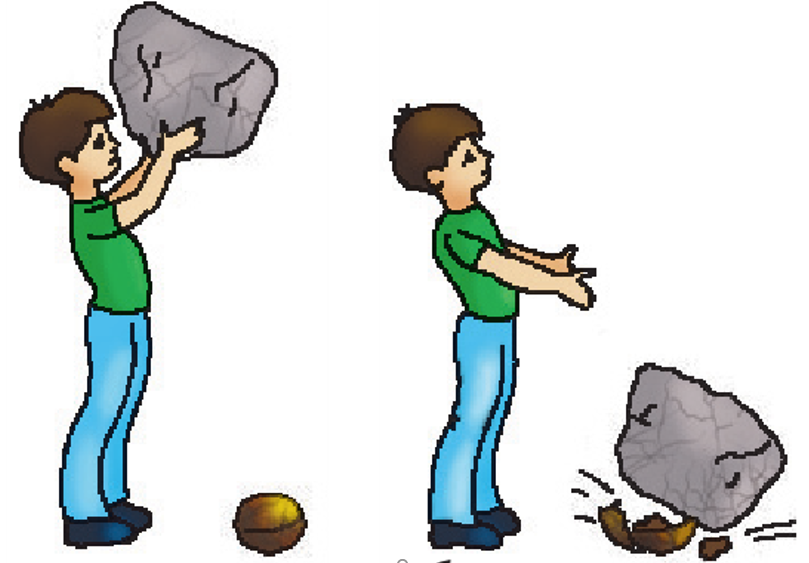 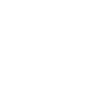 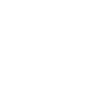 Розрізняємо внутрішню і механічну енергії
Внутрішня енергія залежить від:
Руху частинок
Взаємодії частинок
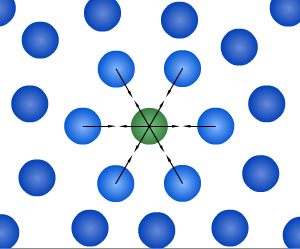 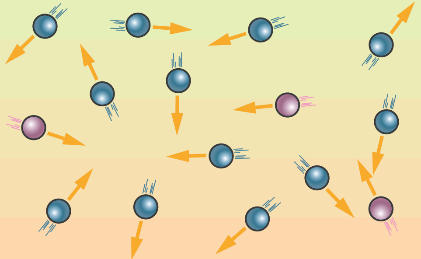 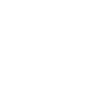 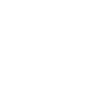 Розрізняємо внутрішню і механічну енергії
Як змінюються внутрішня й механічна енергія наплічника?
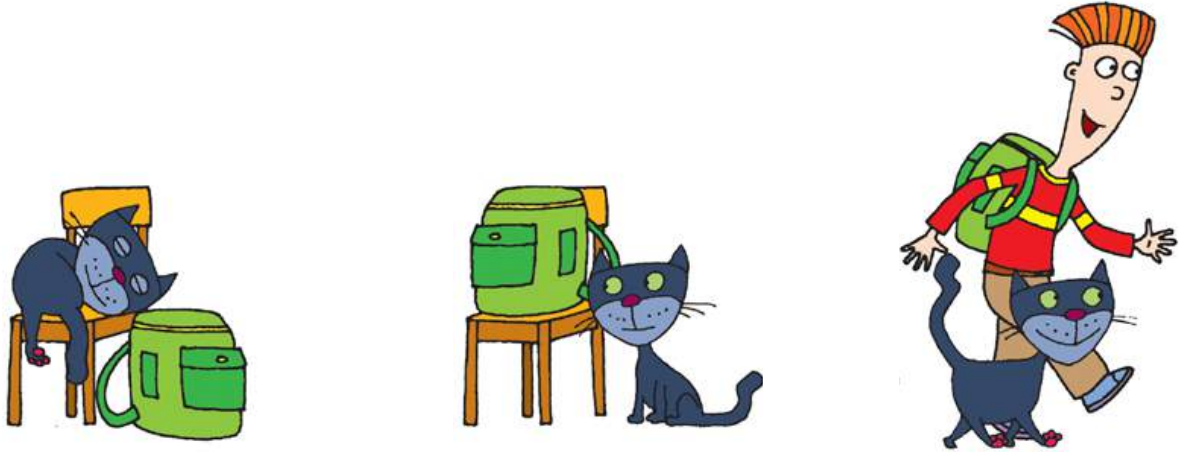 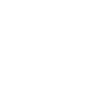 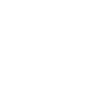 Розрізняємо внутрішню і механічну енергії
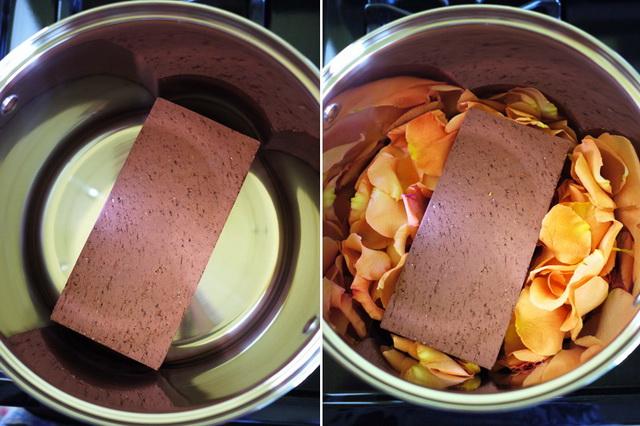 Як зміниться внутрішня енергія цеглини, якщо її занурити в гарячу воду?
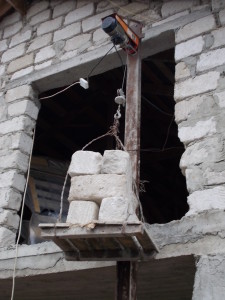 Підняти з першого поверху на другий?
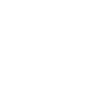 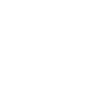 Розрізняємо внутрішню і механічну енергії
Як змінюються внутрішня й механічна енергія хокейної шайби:
а) коли її виносять із теплої кімнати на мороз
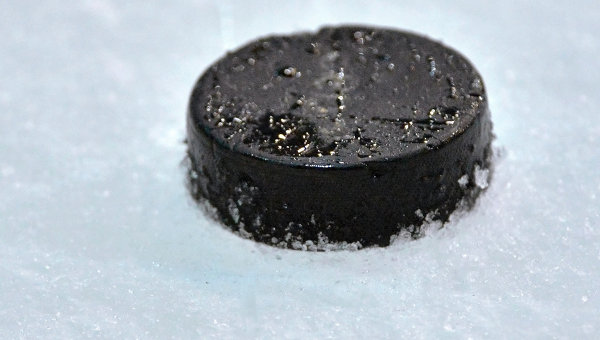 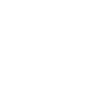 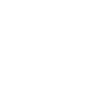 Розрізняємо внутрішню і механічну енергії
Як змінюються внутрішня й механічна енергія хокейної шайби:
б) коли літак, на якому перевозять шайбу (разом з хокейною командою), розганяється по злітній смузі
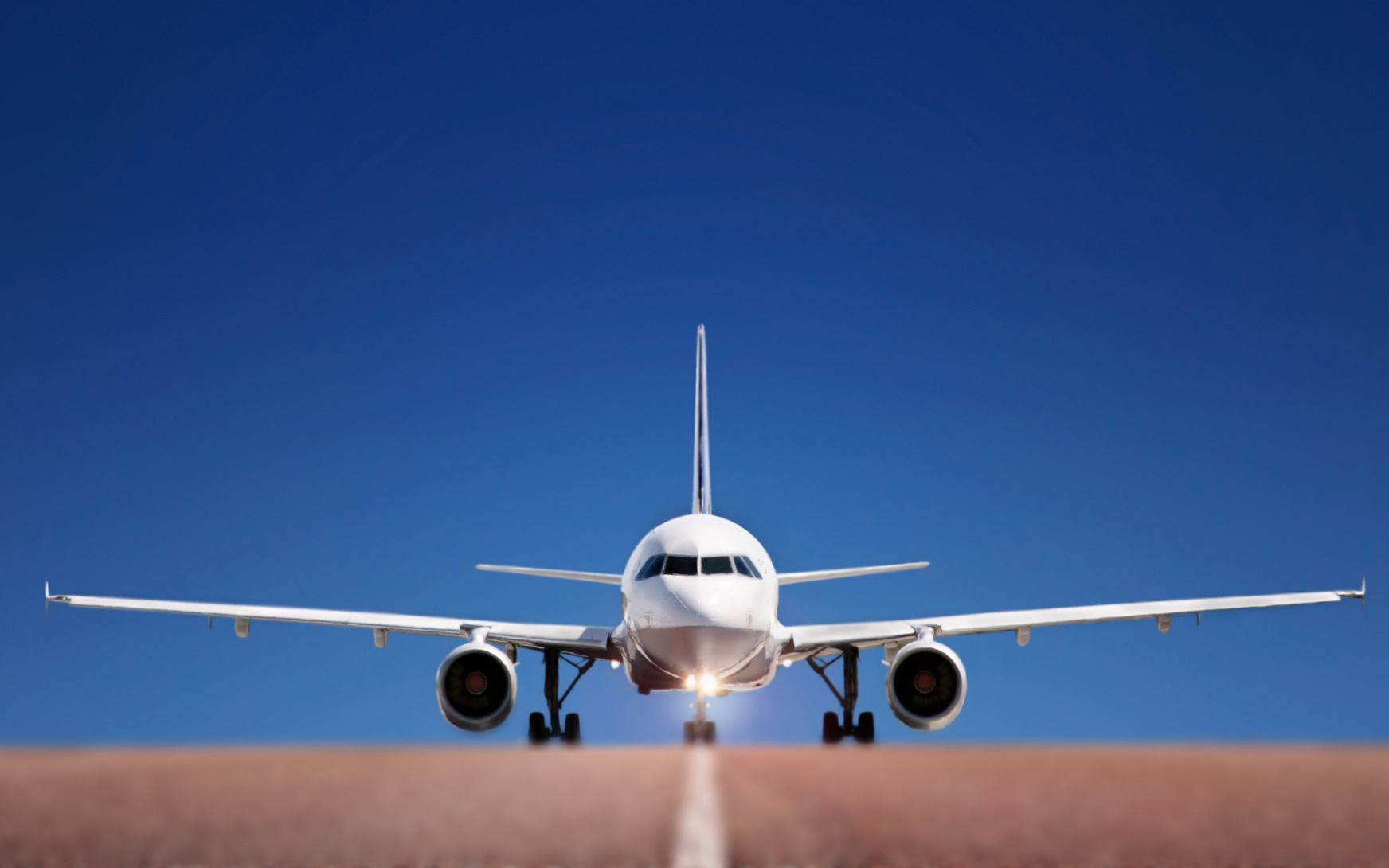 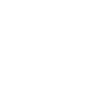 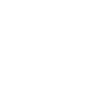 Розрізняємо внутрішню і механічну енергії
Як змінюються внутрішня й механічна енергія хокейної шайби:
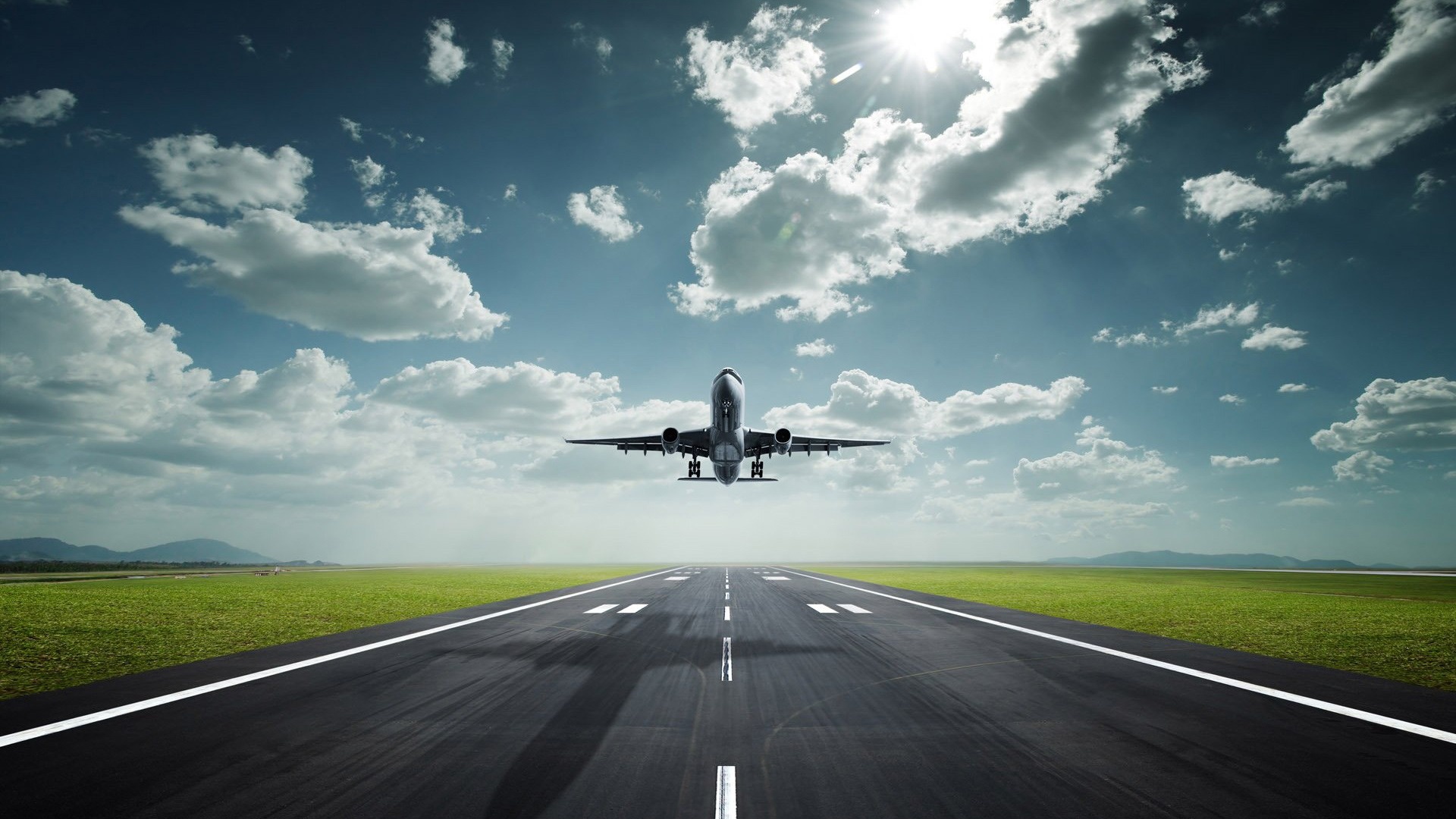 в) коли літак набирає висоту
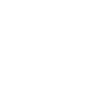 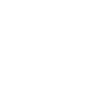 Розрізняємо внутрішню і механічну енергії
Як змінюються внутрішня й механічна енергія хокейної шайби:
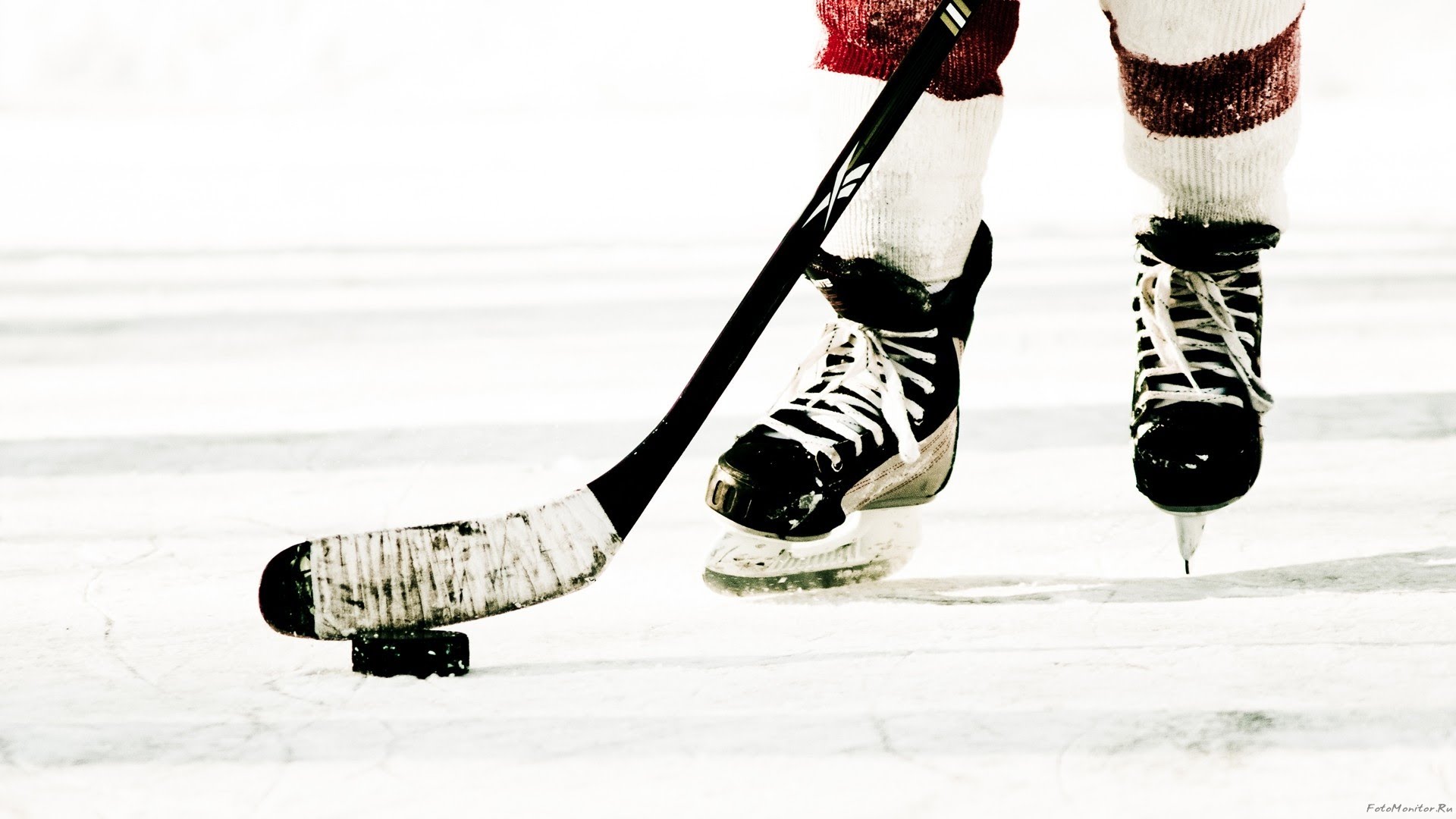 г) коли по шайбі б’ють ключкою
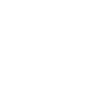 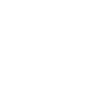 Процес теплопередачі
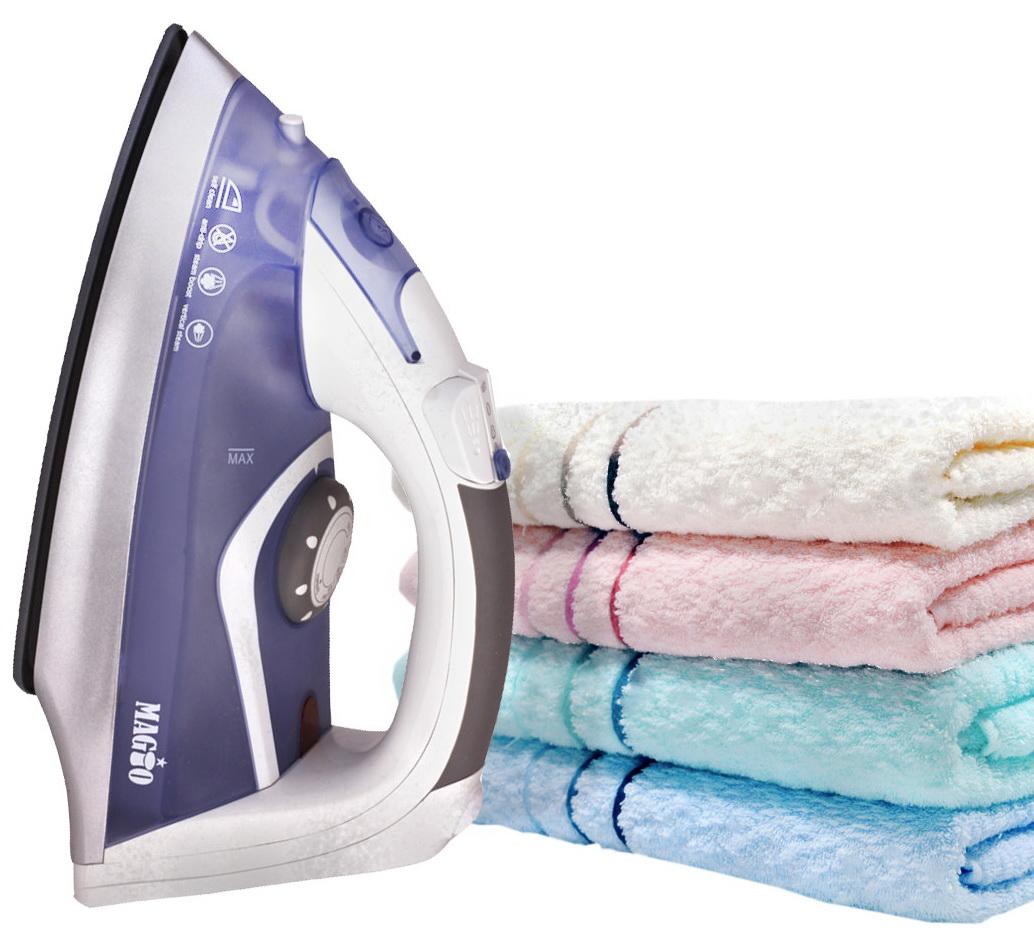 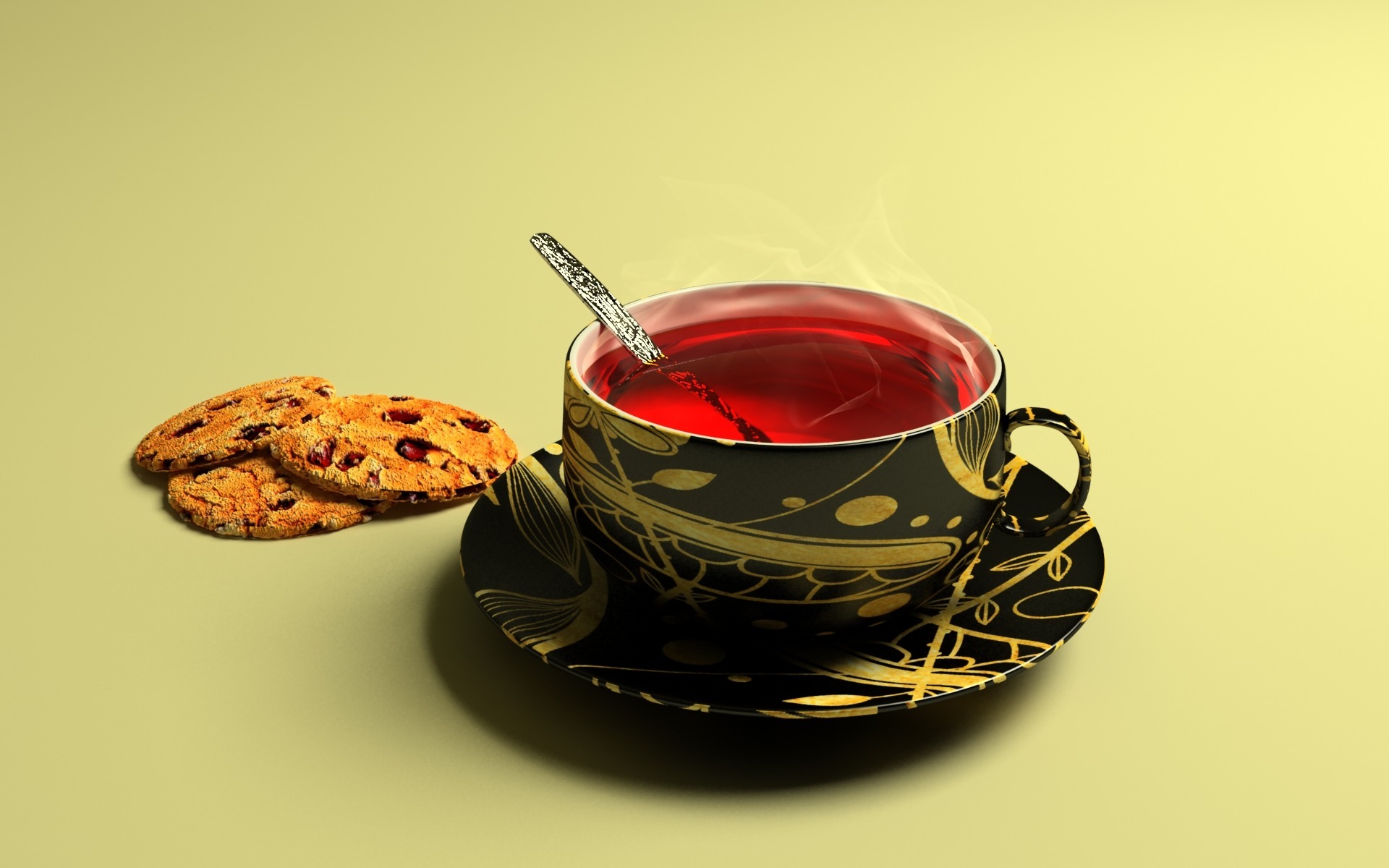 Що станеться з гарячою праскою, якщо її вимкнути з розетки?
Що стане із ложкою, якщо її занурити в гарячий чай?
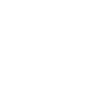 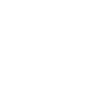 Процес теплопередачі
У кожному з цих прикладів
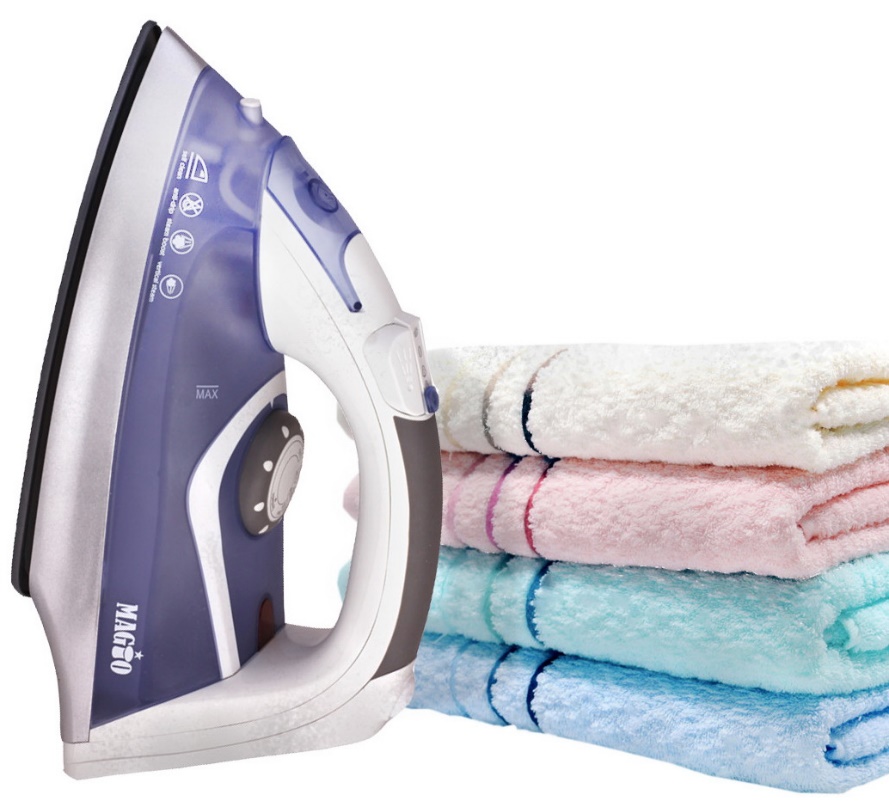 Змінюється температура тіл
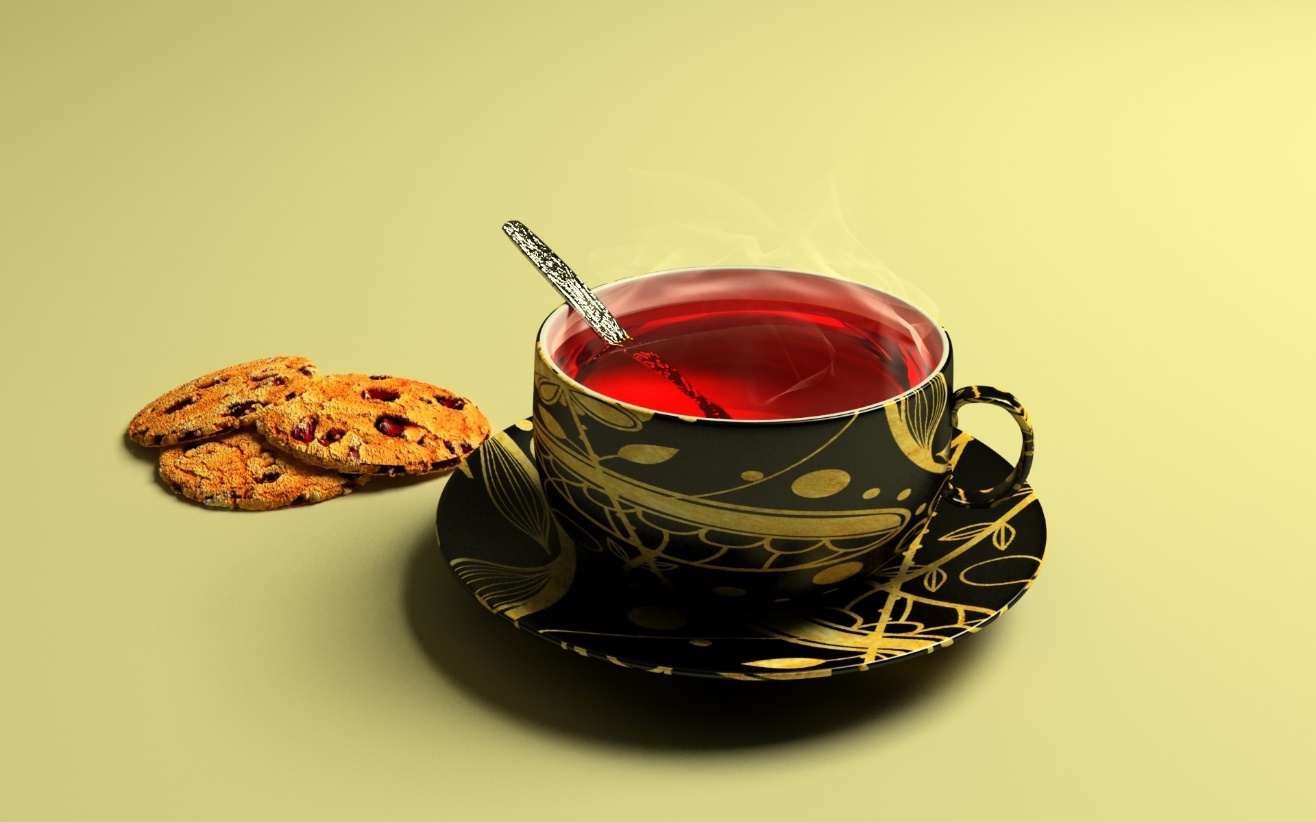 Змінюється їхня внутрішня енергія
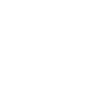 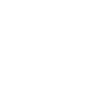 Процес теплопередачі
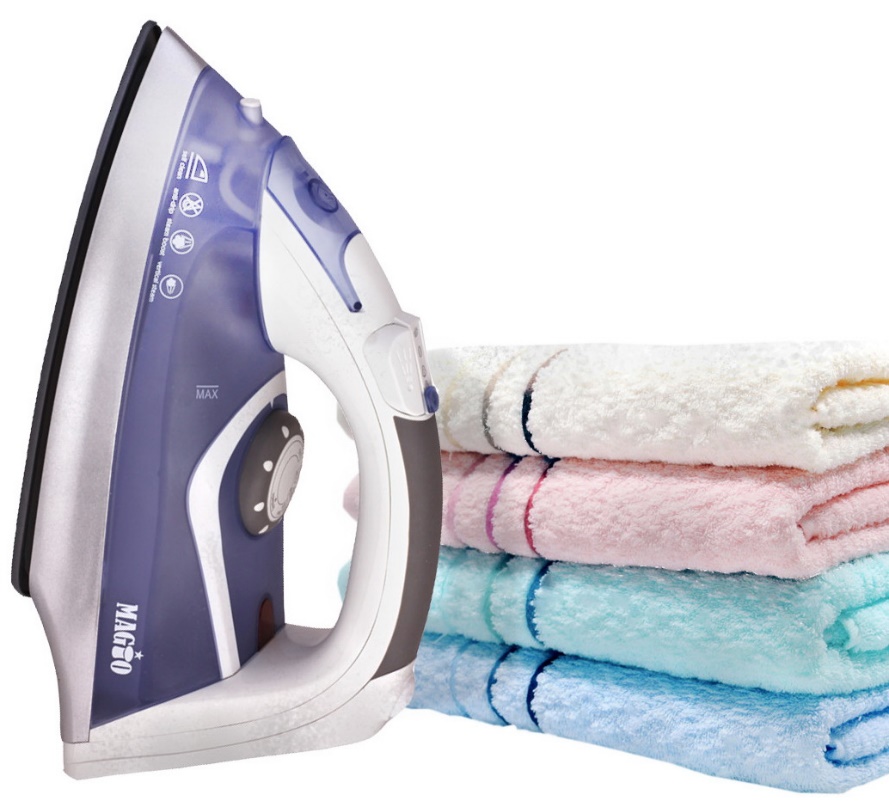 Теплопередача (теплообмін) — це процес зміни внутрішньої енергії тіла без виконання роботи
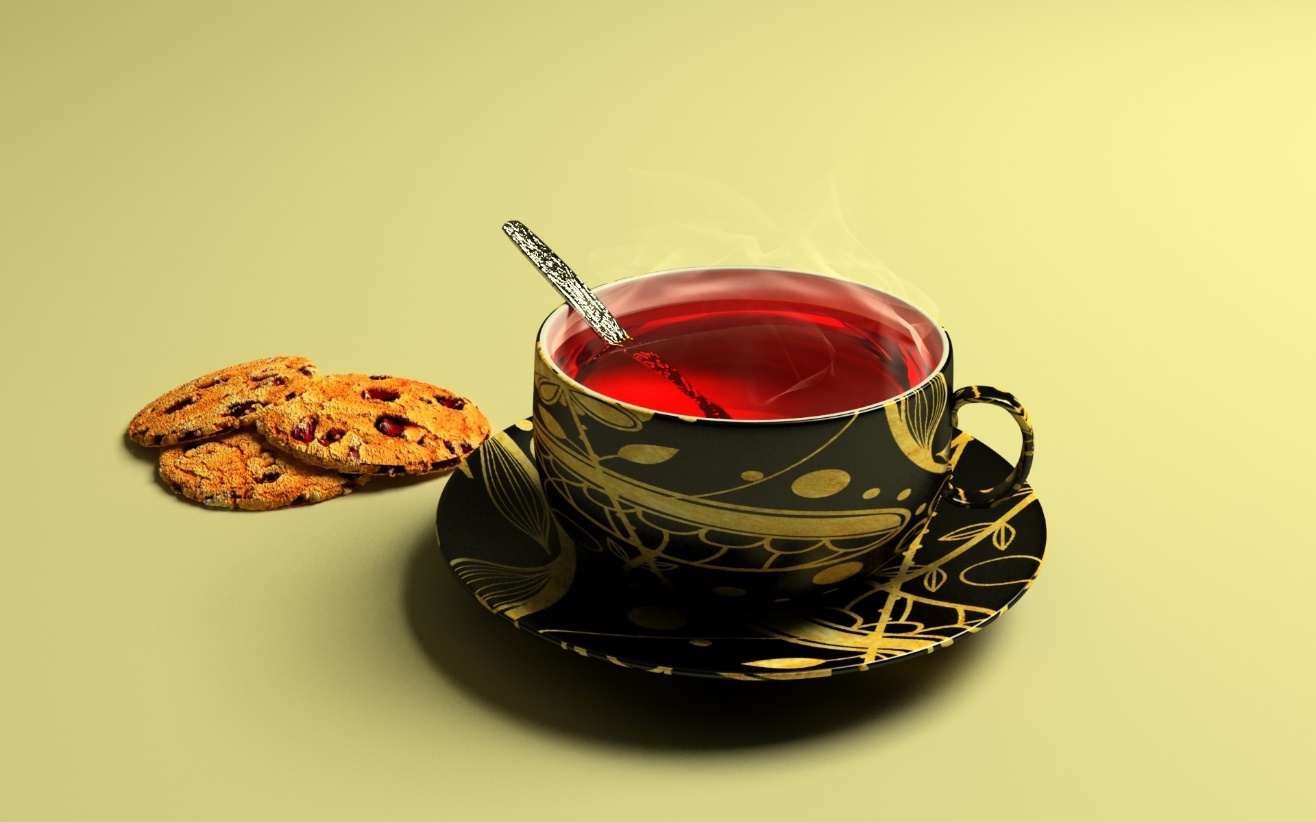 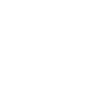 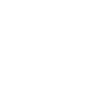 Поняття кількість теплоти
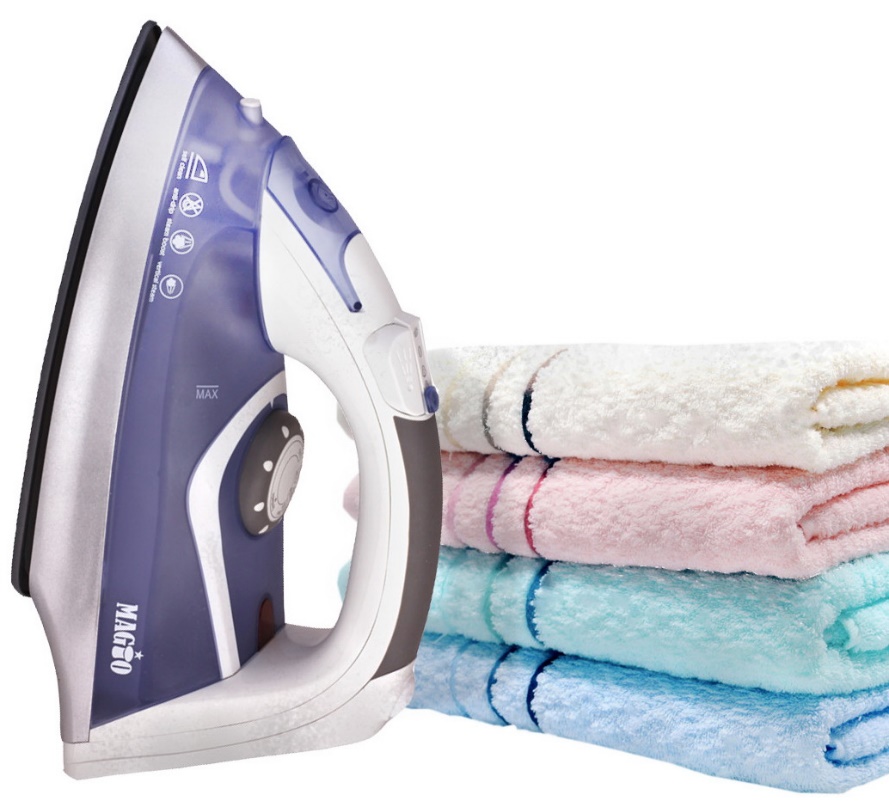 Кількість теплоти — це фізична величина, що дорівнює енергії, яку тіло одержує або віддає в ході теплопередачі
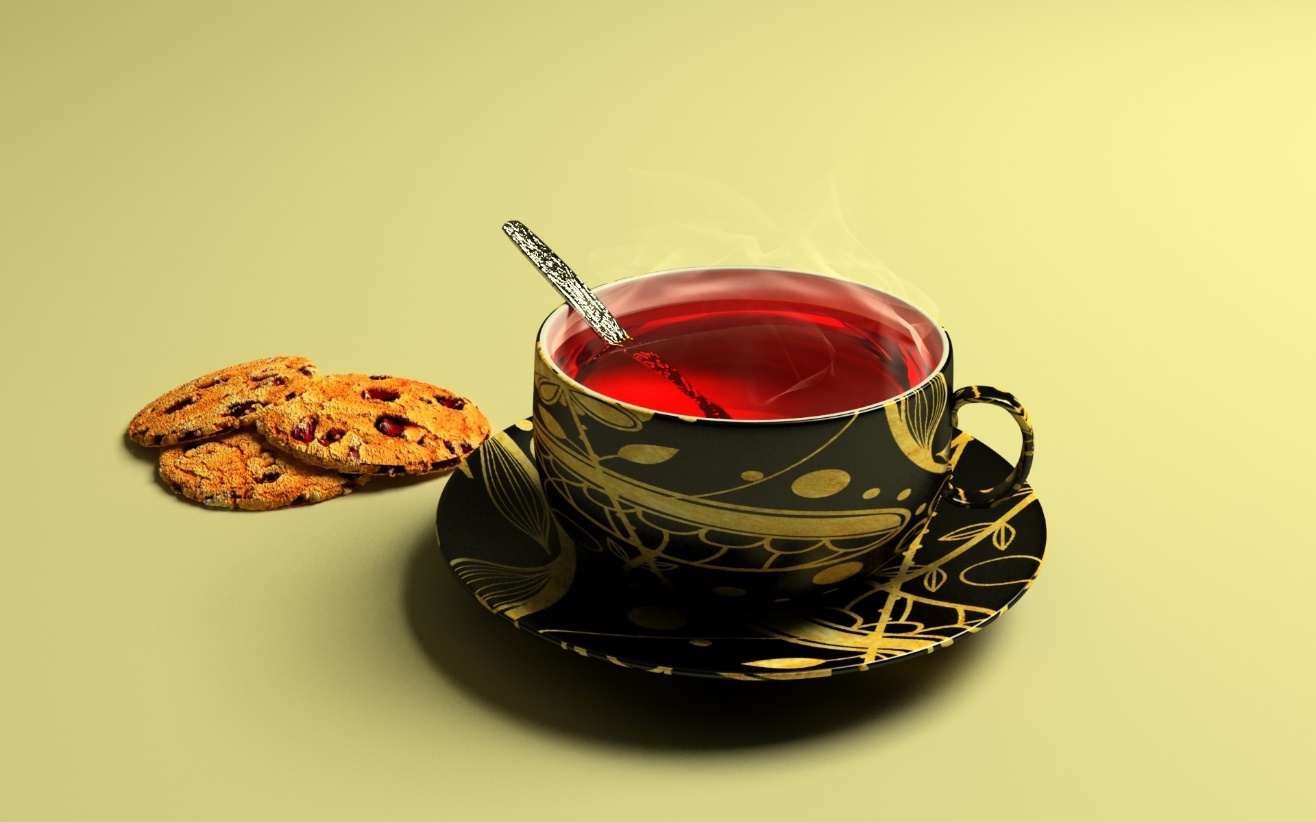 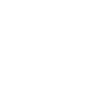 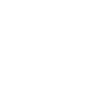 Зміна внутрішньої енергії при виконанні роботи
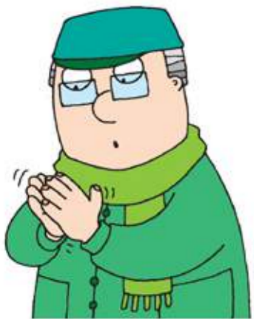 У разі відсутності теплообміну, коли над тілом виконується робота, внутрішня енергія тіла збільшується
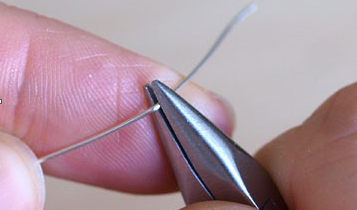 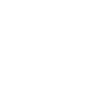 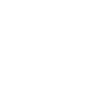 Зміна внутрішньої енергії при виконанні роботи
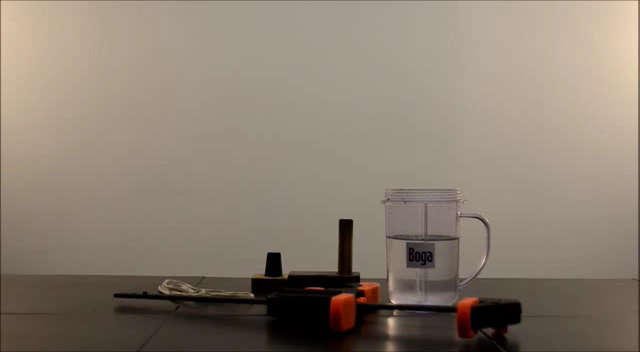 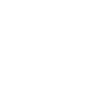 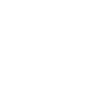 Зміна внутрішньої енергії при виконанні роботи
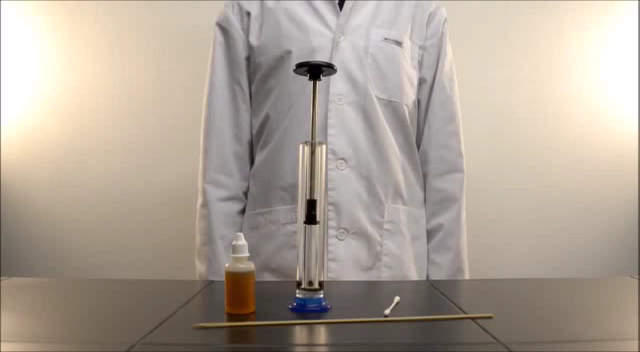 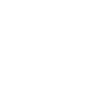 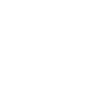 Зміна внутрішньої енергії при виконанні роботи
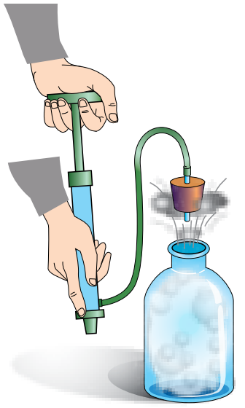 Якщо ж тіло саме виконує роботу, то його внутрішня енергія зменшується
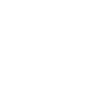 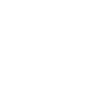 Зміна внутрішньої енергії при виконанні роботи
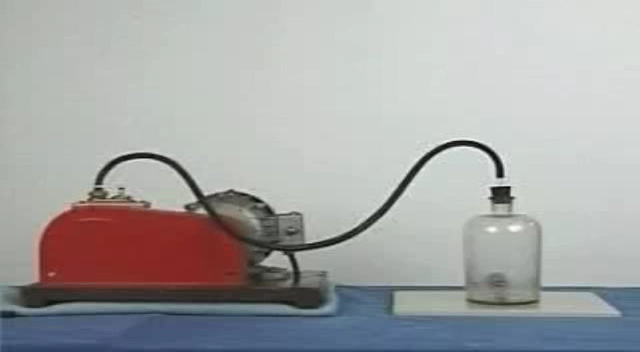 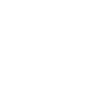 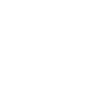 Способи зміни внутрішньої енергії
Існує два способи змінити внутрішньої енергію тіла:
Теплопередача
Виконання роботи
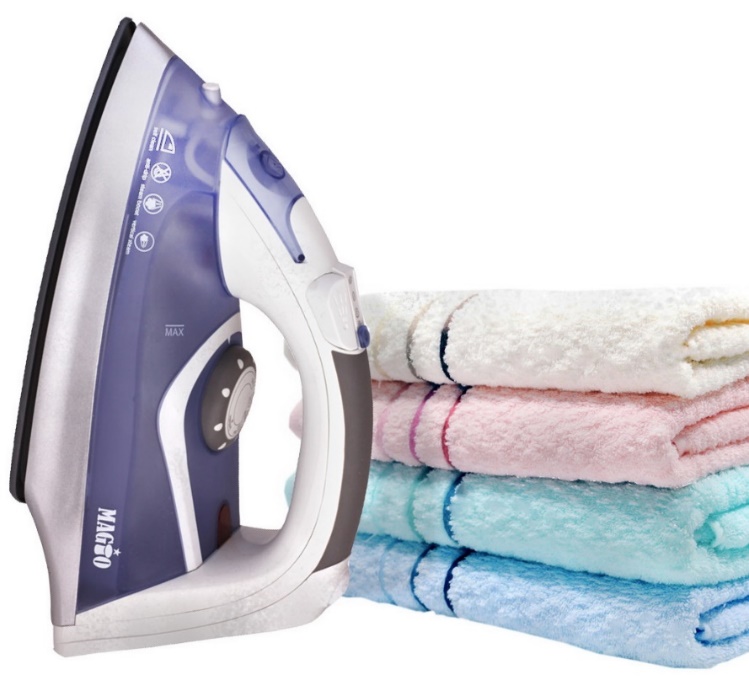 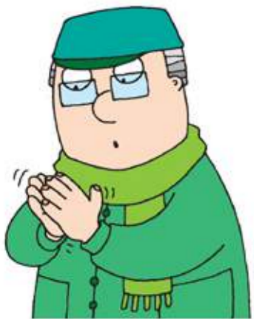 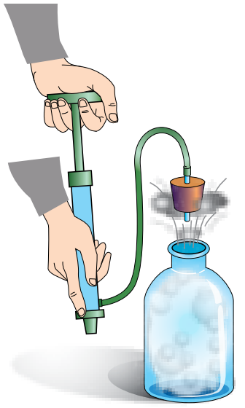 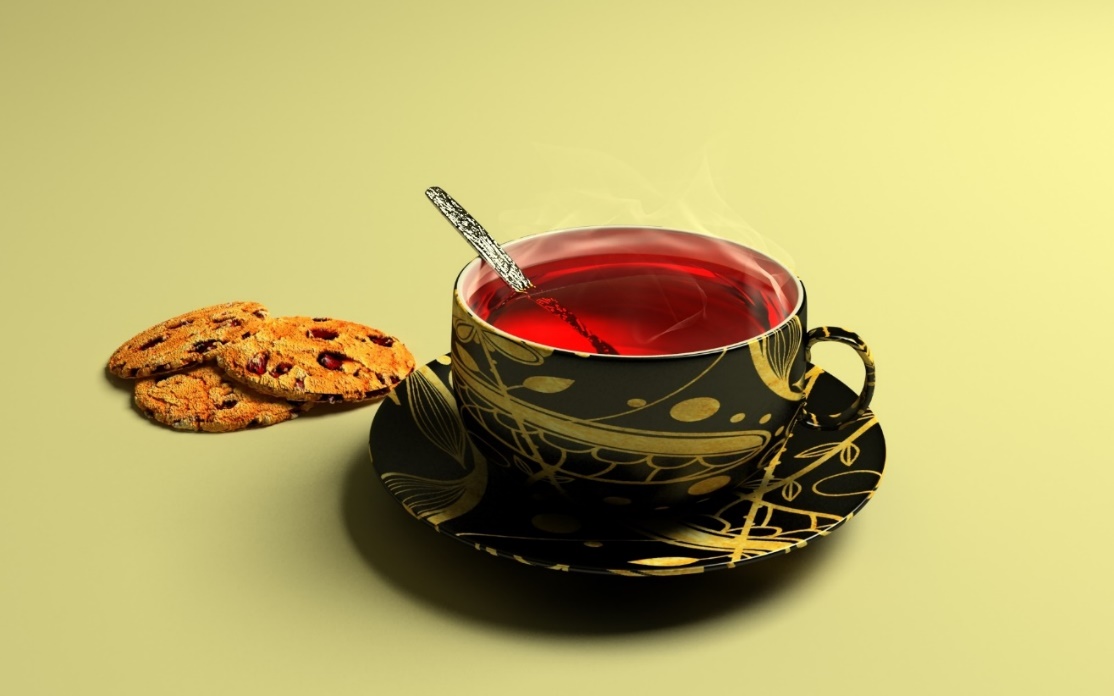 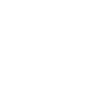 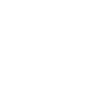 Розв’язування задач
1. Визначте, як і яким способом змінилася внутрішня енергія тіла:
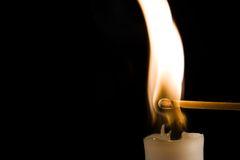 а)	сірник внесли у полум’я свічки
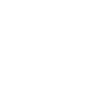 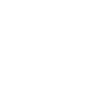 Розв’язування задач
1. Визначте, як і яким способом змінилася внутрішня енергія тіла:
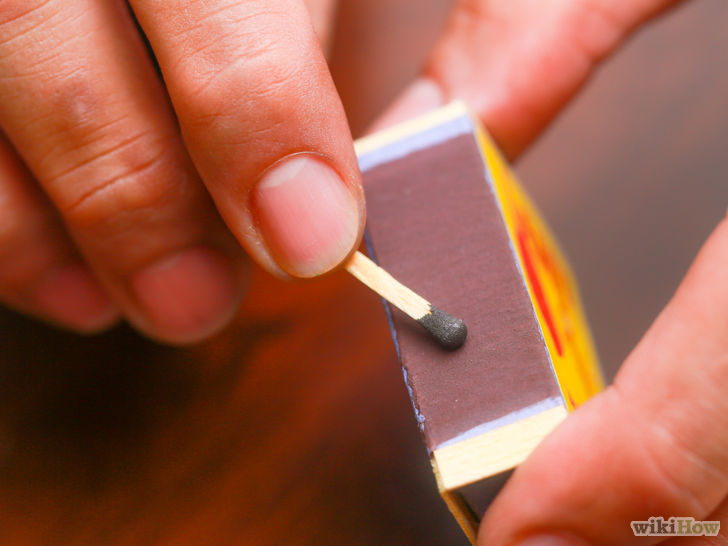 б)	сірник запалили об коробок
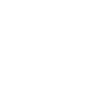 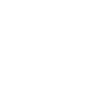 Розв’язування задач
1. Визначте, як і яким способом змінилася внутрішня енергія тіла:
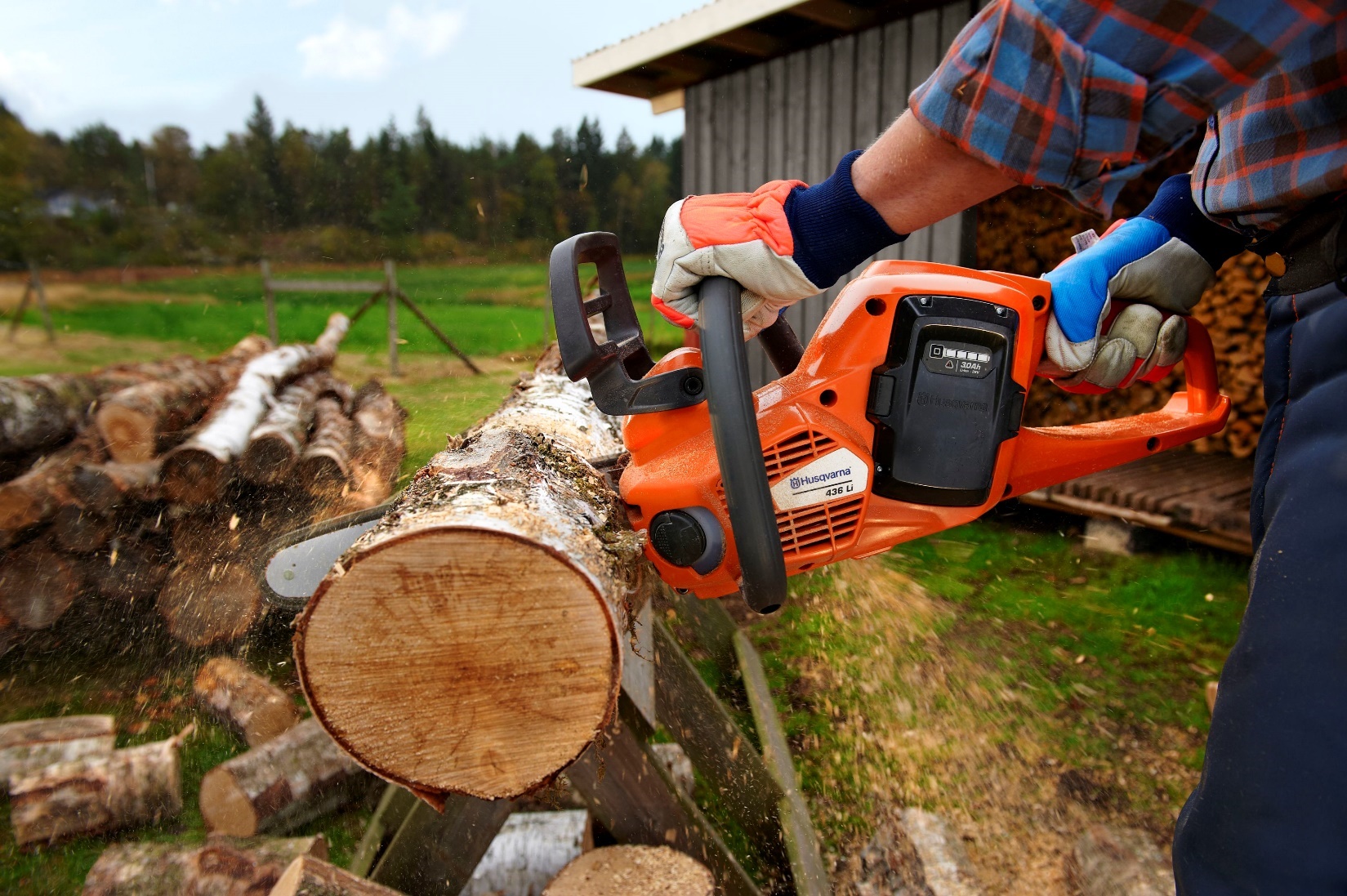 в)	пилка нагрілася після розпилювання дров
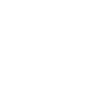 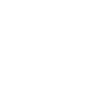 Розв’язування задач
1. Визначте, як і яким способом змінилася внутрішня енергія тіла:
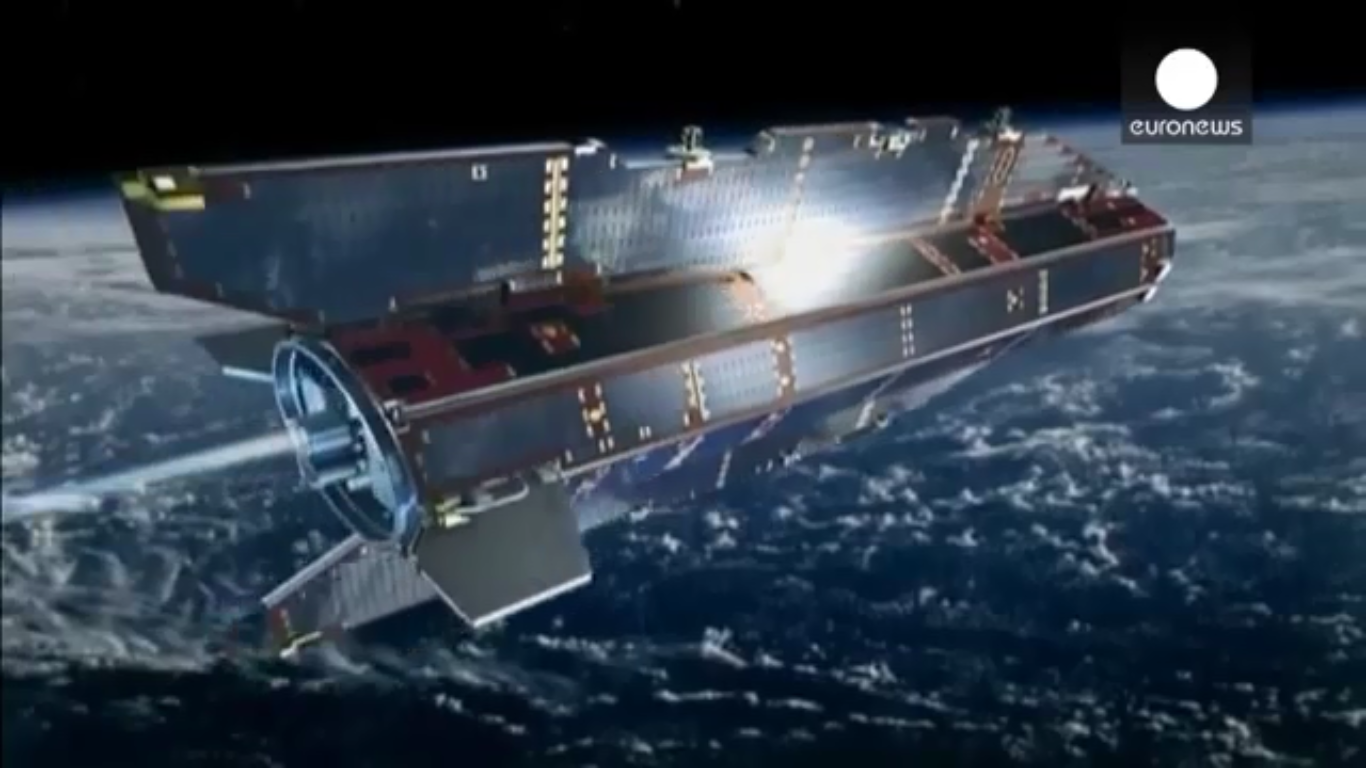 г)	штучний супутник нагрівся під час входження в атмосферу Землі
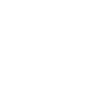 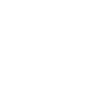 Розв’язування задач
1. Визначте, як і яким способом змінилася внутрішня енергія тіла:
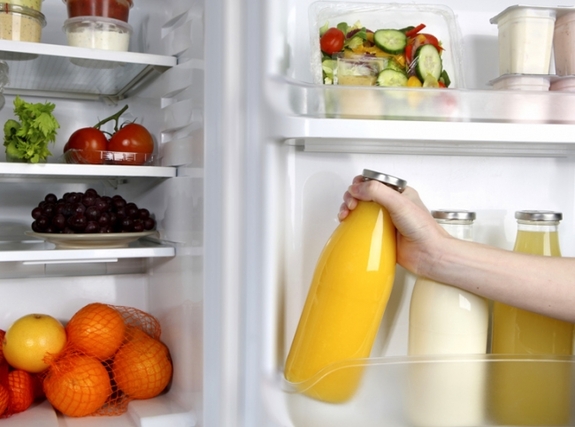 д)	пляшку з соком кімнатної температури поставили в холодильник
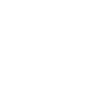 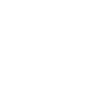 Розв’язування задач
1. Визначте, як і яким способом змінилася внутрішня енергія тіла:
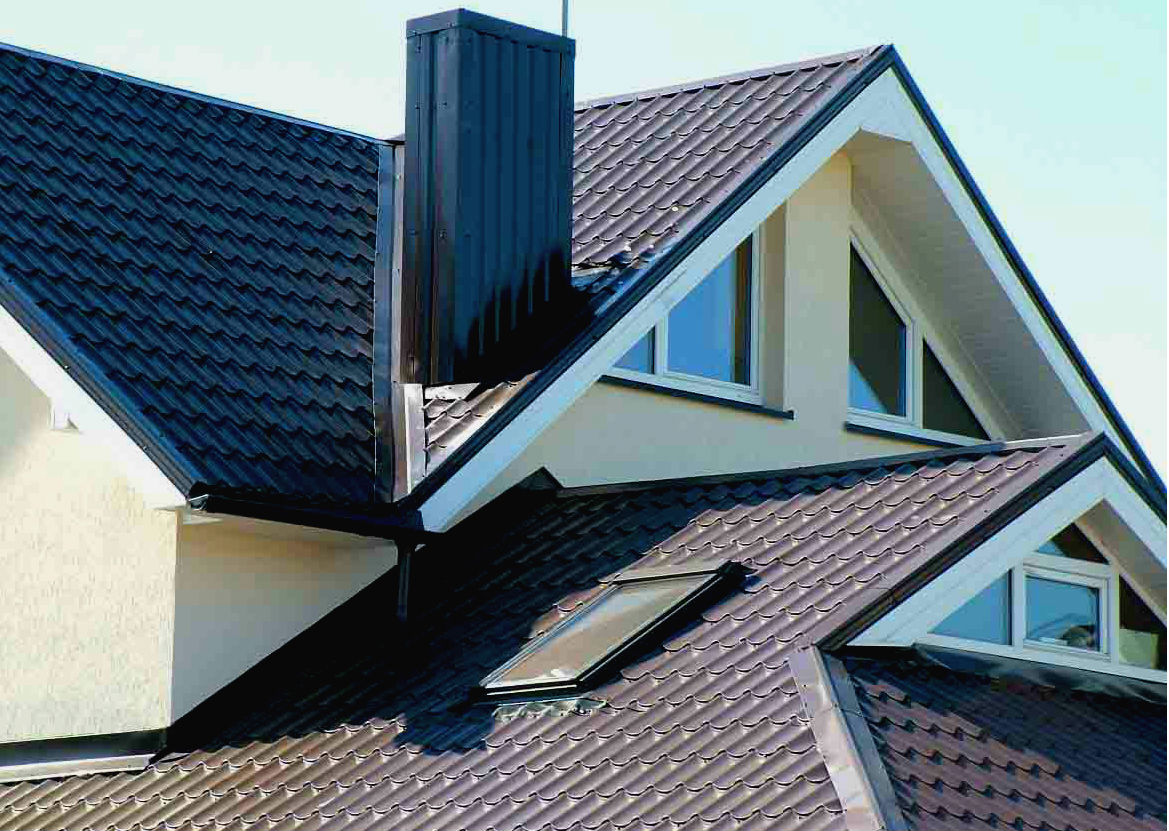 е)	дах будинку нагрівся під прямими променями сонця
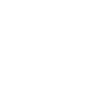 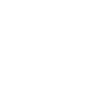 Розв’язування задач
2. Пробірку з водою помістили над спиртівкою. Чи змінилася кінетична, потенціальна енергія молекул газу? Якщо змінилася, то як?
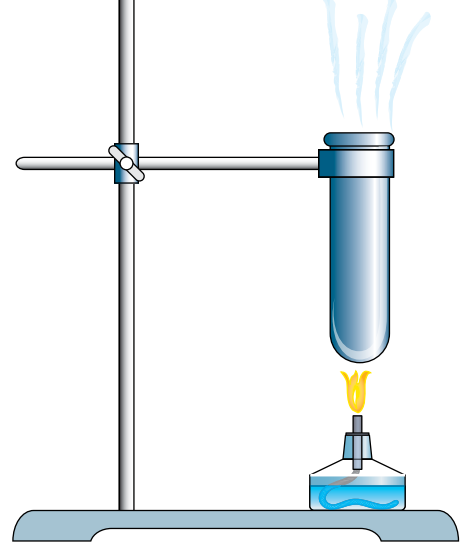 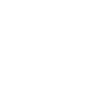 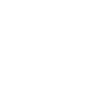 Бесіда за питаннями
1. Що таке внутрішня енергія тіла?
2. Як внутрішня енергія тіла пов’язана з температурою?
3. Як можна змінити внутрішню енергію?
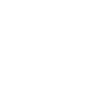 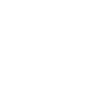 Бесіда за питаннями
4. Що називають теплопередачею? Наведіть приклади теплопередачі.
5. Що таке кількість теплоти? 
Назвіть одиницю кількості теплоти.
6. Наведіть приклади зміни внутрішньої енергії тіла внаслідок виконання роботи.
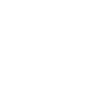 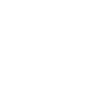 Домашнє завдання
Вивчити § 3-4, 
Вправа № 3-4
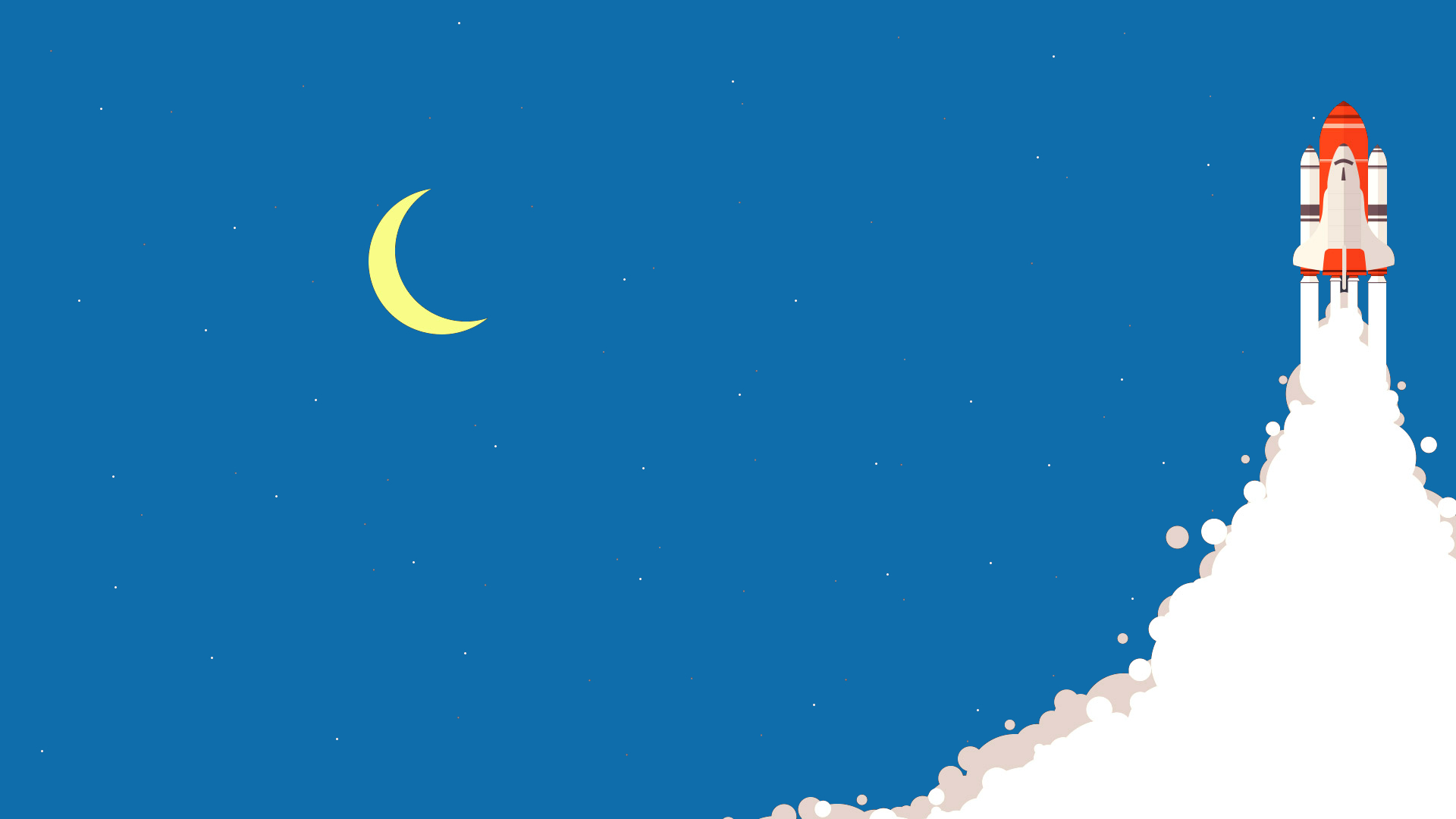 ДЯКУЮ ЗА УВАГУ!